SDN–软件定义网络
课程目标
学习完本课程，应该能够：
了解SDN技术的起源与发展历程
了解SDN的技术流派与体系结构
了解SDN典型应用与商用案例
了解SDN商用前景
目录
SDN技术的起源与发展历程
SDN的技术流派与体系结构
SDN典型应用与商用案例
SDN商用前景
SDN是什么？
SDN=Software Defined Networking
中文翻译：软件定义网络
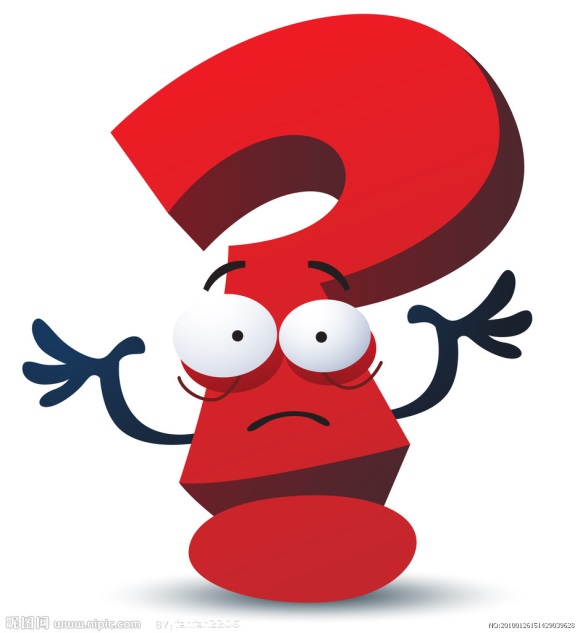 从网络现状说起
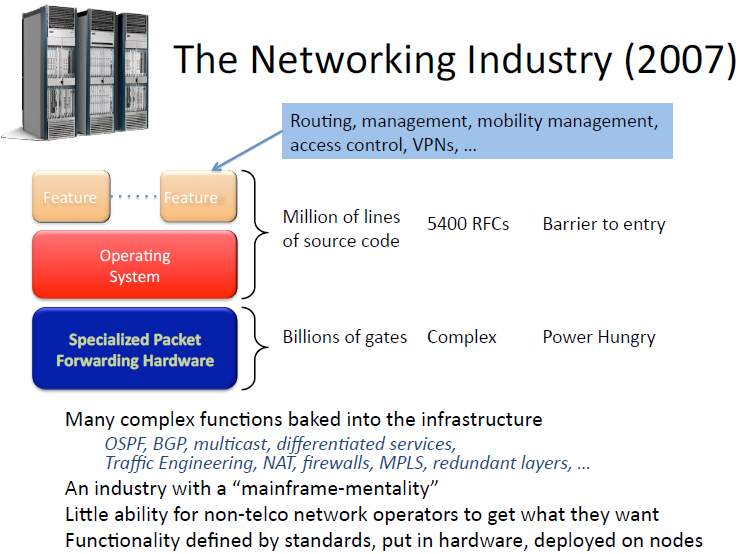 系统复杂：协议越来越多，代码越来越多；硬件集成度越来越高，耗电量越来越大；
创新周期长：概念提出，协议标准化，开发软件，优化硬件到商用部署至少3到5年；
产业生态不健康：行业门槛越来越高，少数几家网络巨头把持；
网络问题分析
控制转发
耦合
系统复杂
控制平面分布式部署，必须靠大量的协议规范设备互通
创新周期长
协议需要标准化
软件创新必须依附硬件系统导致创新门槛高
产业生态不健康
系统封闭
控制和转发的紧密耦合、系统封闭是制约网络发展的关键问题
SDN的起源—Clean Slate
经过多年的发展，以TCP/IP为核心的网络架构中存在着越来越多的问题。为此业界提出了重新设计网络架构以解决网络问题的方式，学术界形象地称之为“Clean Slate”方案
http://cleanslate.stanford.edu/about_cleanslate.php
由此项目催生出许多思想，SDN就是其中之一
[Speaker Notes: clean slate美国俚语,直译是“干净的石板”，意思有两种：1.没有犯过错误(常指犯罪)的人。2.完全对某事物一无所知。
Clean slate项目请参见：http://cleanslate.stanford.edu/about_cleanslate.php
Clean Slate项目的目标是“重新发明Internet”]
SDN的起源—Ethane项目
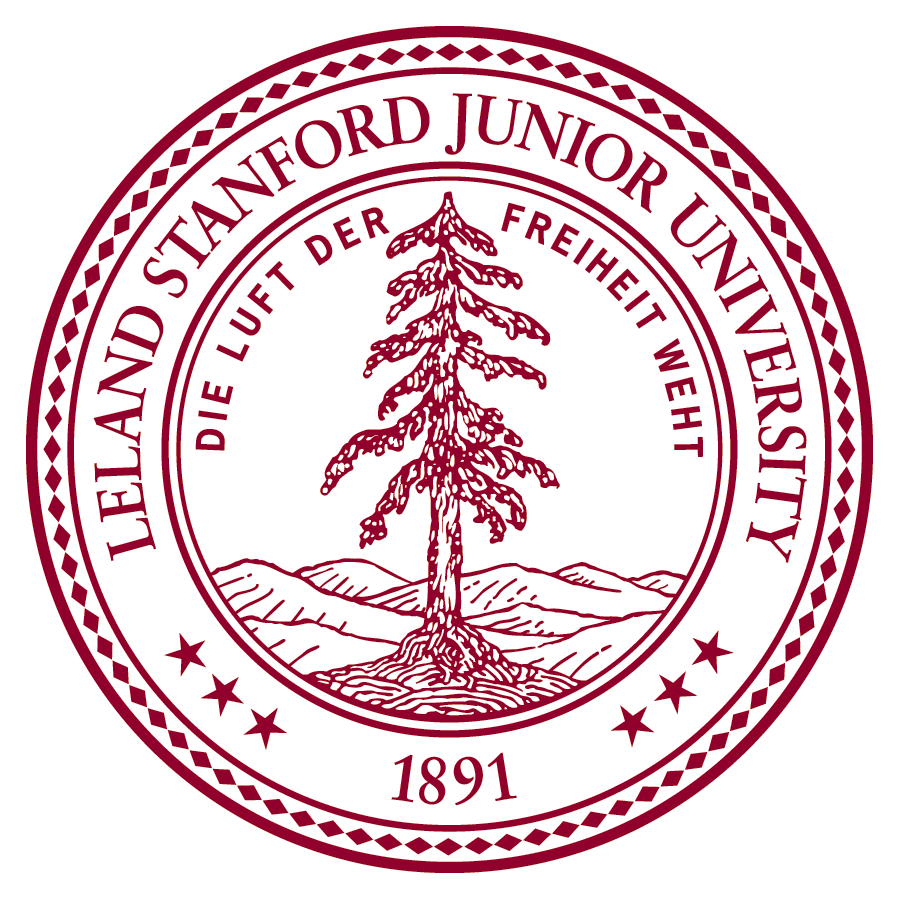 在学术界，以斯坦福大学为主导，联合美国国家自然科学基金会及工业界合作伙伴，启动了Clean Slate项目。此项目中，Martin Casado（Nicira创始人之一）博士领导了一个关于网络安全与管理的子项目Ethane。 
Clean Slate项目试图通过一个集中式的控制器，以方便网络管理员自主定义基于网络流的安全控制策略，并把这些安全策略应用到各种网络设备中，从而实现对整个网络通信的安全控制。
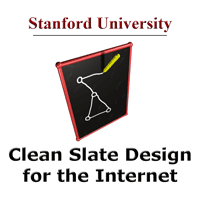 [Speaker Notes: Ethane项目：http://yuba.stanford.edu/ethane/]
SDN的起源—OpenFlow协议的诞生
受Ethane项目的启发，Martin和他的导师Nick Mekeown教授提出了OpenFlow的概念，并于2008年在ACM SIGCOMM上发表名为《OpenFlow： Enable Innovation in Campus Networks》的论文，标志OpenFlow协议的诞生。
http://archive.openflow.org/documents/openflow-wp-latest.pdf
[Speaker Notes: http://archive.openflow.org/documents/openflow-wp-latest.pdf
受Ethane项目的启发，Martin和他的导师Nick Mekeown教授发现，如果将Ethane的设计更一般化，将传统网络设备的数据转发与数据控制2个功能模块相分离，通过集中式的控制器以标准化的接口对各种网络设计进行管理和配置，那么这将为网络资源的设计、管理和使用提供更多的可能性，从而更容易推动网络的革新和发展。于是他们便提出了OpenFlow的概念，并于2008年在ACM SIGCOMM上发表名为《OpenFlow： Enable Innovation in Campus Networks》的论文。]
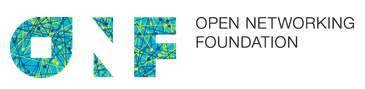 SDN的起源—ONF组织的诞生
2011年，德国电信（DT）、Facebook、Google、Microsoft、Verizon、Yahoo！6家公司联合成立了开放网络基金会（Open Networking Fundation）
ONF是一个非营利性的组织，主要目标是推动基于OpenFlow的SDN成为新的网络标准并发展新的解决方案。
https://www.opennetworking.org/
App
App
App
传统的网络运行模式：封闭、独立
Network Operating  System
Closed
Operating
System
Simple Packet Forwarding Hardware
Specialized Packet Forwarding Hardware
Operating
System
Simple Packet Forwarding Hardware
Specialized Packet Forwarding Hardware
Operating
System
Simple Packet Forwarding Hardware
Specialized Packet Forwarding Hardware
Operating
System
Simple Packet Forwarding Hardware
Specialized Packet Forwarding Hardware
Operating
System
Simple Packet Forwarding Hardware
Specialized Packet Forwarding Hardware
3. 开放 API
ONF定义的SDN
2. 集中开放可扩展的网络操作系统
SDN “Software Defined Network” 的变革模式
App
App
App
Network Operating  System
1. 面向硬件的开放接口
App
App
App
App
App
App
Operating
System
App
App
App
App
App
App
Specialized Packet Forwarding Hardware
Operating
System
Specialized Packet Forwarding Hardware
Operating
System
Specialized Packet Forwarding Hardware
Operating
System
App
App
App
App
App
App
App
App
App
App
App
App
Specialized Packet Forwarding Hardware
Operating
System
Specialized Packet Forwarding Hardware
App
App
App
App
App
App
OpenFlow模型介绍
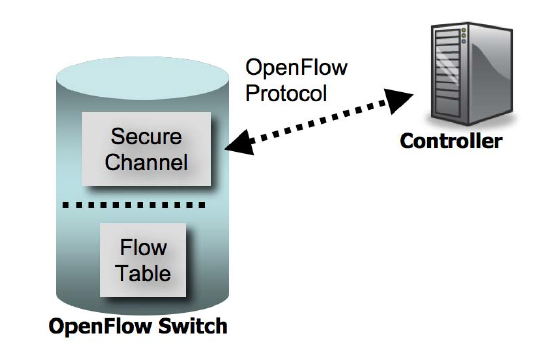 三部分组成，OpenFlow协议，安全通道，流表；
流表是转发平面的核心部分，普适性和处理效率是OpenFlow的关键
一个简单的类比
应用/市场
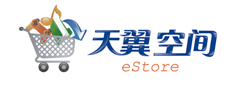 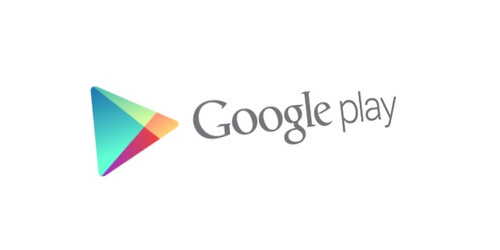 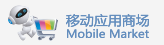 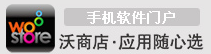 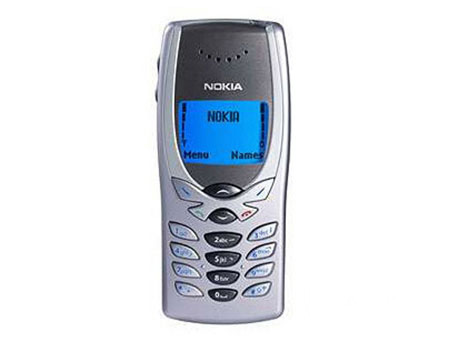 系统
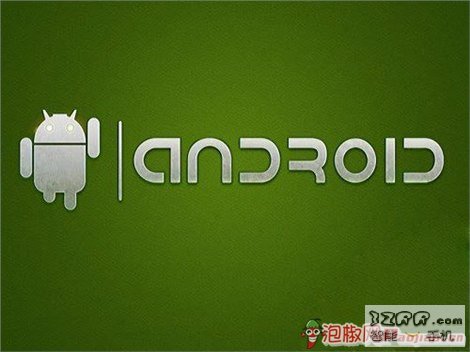 硬件
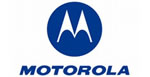 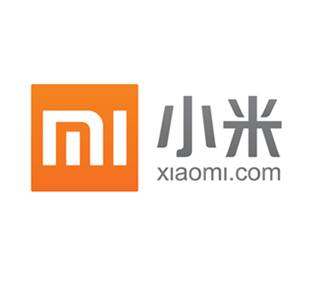 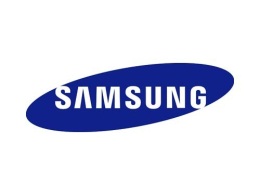 ……
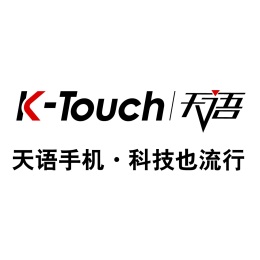 SDN核心思想
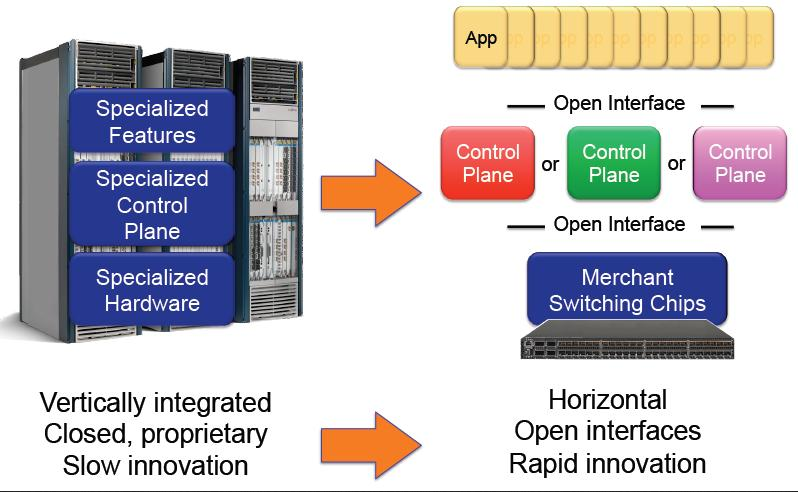 将控制模块从转发设备上剥离，转发设备只按照指令执行动作；
将控制模块集中化部署，演变成专门指导转发设备执行的控制器和应用服务器；
控制器的对外接口开放，网络控制和管理通过运行在服务器上的软件来实现。
分离软件控制和硬件转发，开放层间接口，释放软件的创造力
SDN带来的好处
SDN技术将会彻底改变网络产业的生态结构
[Speaker Notes: 比照PC产业对网络产业未来进行展望：
转发平面：经过剥离控制平面和操作抽象之后，可能会诞生一个或若干类似Intel的通用芯片供应商和类似联想的制造公司；
操作系统层：有了标准的南向北向接口之后，可能会诞生一个或若干类似微软的网络操作系统提供商；
应用层：控制平面的API接口开放之后，可能会诞生一大批类似Oracle之类的应用软件提供商。]
SDN标志性案例—Google B4网络项目
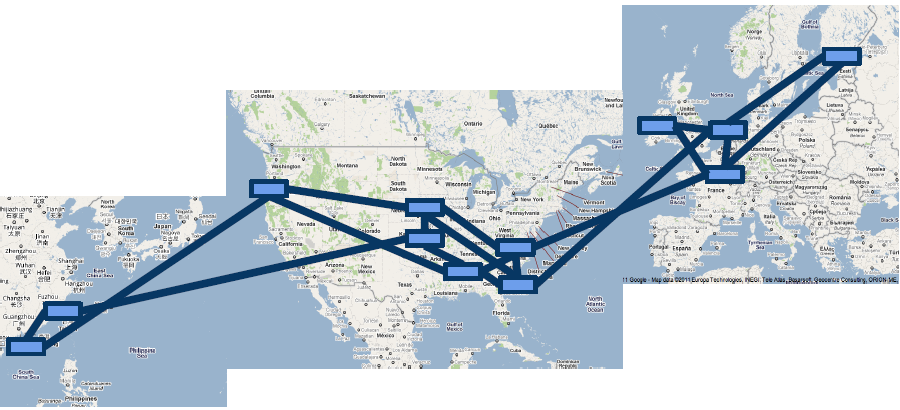 将分布于全球的12个数据中心用SDN技术互联
2010年开始试点，2012年完成全网部署
广域网带宽利用率提升至接近100%
故障收敛时间从9s减低到1s
2006
2008
2009
2011
2012
2014
SDN发展大事记
Stanford大学的Martin Casado和Nick Mckeown提出解耦转发和控制的思想（Ethane项目）
Nick发表论文 OpenFlow: Enabling Innovation in Campus Networks详细阐述OpenFlow
MIT TechReview首次提出SDN说法，并将SDN评选为十大技术趋势之一
ONF(Open Networking Foundation，SDN标准推动者)成立
Google宣布其骨干网络全部实现SDN化
VMware收购SDN创业公司Nicira
中国SDN与开放网络专业委员会正式成立
中国SDN产业联盟正式揭牌成立
目录
SDN技术的起源与发展历程
SDN的技术流派与体系结构
SDN典型应用与商用案例
SDN商用前景
SDN技术流派
SDN概念起源于学术界，后来被产业界所重视，并有了快速的发展。在这一过程中，产生了诸多流派、标准组织与开源项目，共同促进SDN的发展。
SDN标准组织
SDN开源项目
SDN标准组织--ONF
开放网络基金会成立于2011年3月，致力于通过对可编程SDN进行开发和标准化，实现对网络的改造和构建。自成立以来，快速发展，吸引了众多公司加入，包括网络运营商、服务提供商、设备制造商、芯片厂商和软件开发公司等，会员超过150家。
https://www.opennetworking.org/index.php
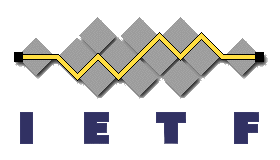 IETF--国际互联网工程任务组
IETF成立于1985年底，是全球互联网最具权威的技术标准化组织，主要任务是负责互联网相关技术规范的研发和制定，当前绝大多数国际互联网技术标准出自IETF。
早在SDN概念提出之前，IETF就对很多SDN核心理念和技术进行了探索研究，与ONF相比，IETF的相关工作更多的是由网络设备厂商主导，聚集于SDN相关功能和技术如何在网络中实现的细节上，分别是转发与控制分离工作组（ForCES）和应用层流量优化工作组（ALTO）。
ITU--国际电信联盟
国际电信联盟是联合国的一个重要专门机构，也是联合国机构中历史最长的一个国际组织。简称“国际电联”、“电联”或“ITU”。
ITU的组织结构主要分为电信标准化部门（ITU-T）、无线电通信部门（ITU-R）和电信发展部门（ITU-D）。
ITU-T于2012年开展了对SDN的相关研究。
ITU-T—SDN相关的研究
通过与ONF的联络协商，ITU-T明确了针对电信网络进行SDN场景、架构及信令方面的标准化研究。
ITU-T有3个与SDN相关的研究工作组，分别是SG13、SG11和SG15。
SG13主要面向SDN的功能需求和网络架构的标准化，SG11则结合SG13的工作，开展SDN信令需求和协议的标准化。SG15展开了SDN对传送网络架构影响 的讨论。
http://www.itu.int/en/ITU-T/studygroups/2013-2016/Pages/default.aspx
CCSA--中国通信标准化协会
CCSA-China Communications Standards Association
CCSA虽然还没有发布SDN方面的标准，但已开始在TC1和TC3设立SDN标准化项目，包括SDN的应用场景/需求和问题分析、术语及定义、系统架构和功能模型、设备技术规范、互通规范和测试规范等方面。
http://www.ccsa.org.cn/tc/tc.php?cc=intro&tcid=ip
http://www.ccsa.org.cn/tc/tc.php?cc=intro&tcid=switch
ETSI—欧洲电信标准化协会
国际主流运营商发起成立了网络功能虚拟化行业规范工作组（NFV ISG），于2013年1月召开了第一次会议。本工作组将制定支持虚拟功能硬件和软件基础设施的要求和架构规范以及发展网络功能的指南。
NFV和SDN是互补的，但又不相互依赖。虽然二者的结合可能产生更高的价值，但NFV的实现可以不使用SDN。
http://www.etsi.org/technologies-clusters/technologies/nfv
ONF组织—SDN白皮书和OF
ONF组织—SDN白皮书
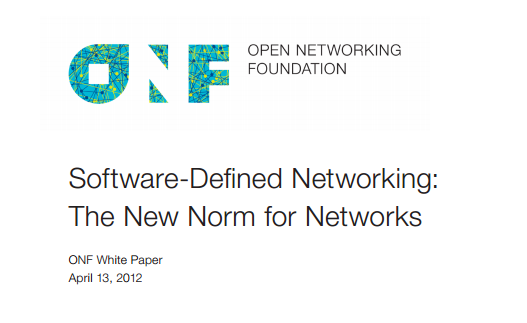 2012年4月，ONF发布了SDN白皮书，定义了SDN架构的三层体系结构：包括基础设施层、控制层和应用层三层，为SDN的发展奠定了基础。
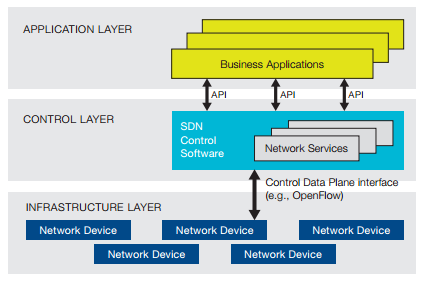 ONF组织—OpenFlow标准协议
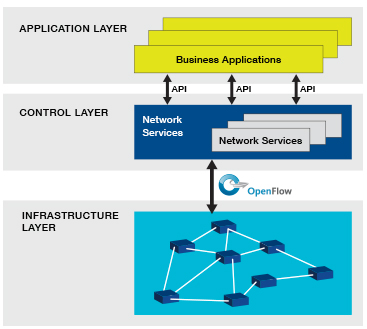 OpenFlow标准描述了OpenFlow交换机的需求，涵盖了OpenFlow交换机的所有组件和基本功能，并且对远程控制器管理OpenFlow交换机采用的OpenFlow协议进行描述。
OpenFlow标准协议发展
Dec, 2009
Feb, 2011
Dec, 2011
April, 2012
Sep, 2012
OF 1.0
OF 1.1
OF 1.2
OF 1.3
OF 1.3.X
功能：
单表
IPv4
多表
MPLS、VLAN
group
ECMP
IPv6
重构了能力协商
PBB
IPv6扩展头
多Controller
Per flow meter
增强版本协商能力
……
核心思想： OpenFlow 交换机基于流进行转发。同时，传统的控制层面从转发设备中剥离出来，“迁移”到集中控制器上
OpenFlow与SDN之关系
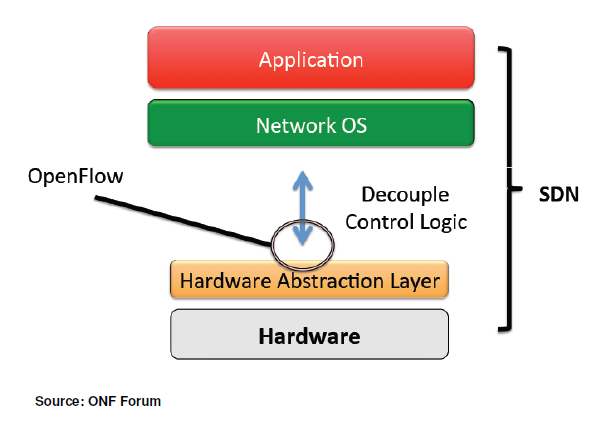 OpenFlow只是定义了SDN的一部分；
抽象数据转发层，定义控制平面与数据转发平面之间的南向接口；
OpenFlow没有对控制平面的北向接口定义，控制层处于百花齐放的阶段。
OpenFlow对于SDN就像x86的指令集对于计算机系统；
OpenFlow模型回顾
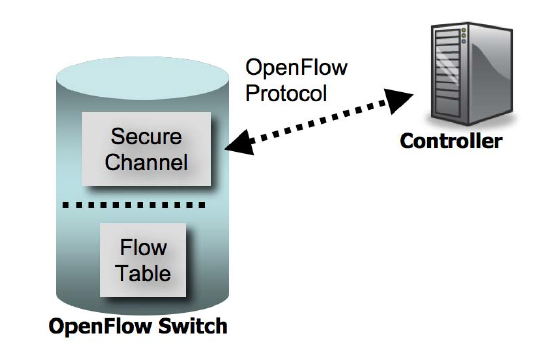 三部分组成，OpenFlow协议，安全通道，流表；
OpenFlow协议：三种消息类型，Controller-to-Switch 、Asynchronous、Symmetric；
安全通道：负责与controller通信，互相认证，通过SSL连接；
流表：OpenFlow Switch把网络转发行为抽象成对各种流的处理，流表由Controller控制，Switch只能接受，不能自主更改。
[Speaker Notes: 流表是转发平面的核心部分，普适性和处理效率是OpenFlow的关键]
OpenFlow流表介绍
匹配头域：流表项的标识，基于Ethernet和IP的报文头信息确立的流规则；
指令：转发、丢弃、发给controller等动作；
计数器：统计报文个数，报文长度，供controller管理决策使用；
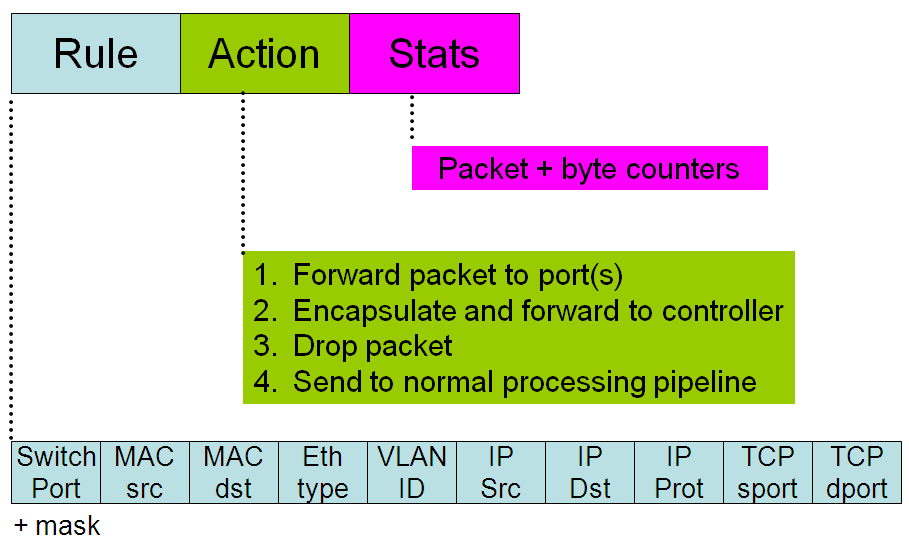 [Speaker Notes: 匹配头域：流表项的标识，基于Ethernet和IP的报文头信息确立的流规则；
指令：转发、丢弃、发给controller等动作；
计数器：统计报文个数，报文长度，供controller管理决策使用；]
OpenFlow-enabled
Commercial Switch
Secure
Channel
Controller
OpenFlow交换机工作流程
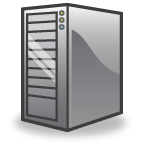 PC
1、建立SSL连接
2、下发配置和流表
3、10.0.0.1发送目的20.0.0.1的报文到达OF交换机
4、查找流表，找到20.0.0.1表项，转发报文port2
5、20.0.0.1发送目的10.0.0.1的报文到达OF交换机
6、查找流表，没有找到10.0.0.1表项，转发报
文给Controller
7、Controller处理之后生成一个新的流表下发给
OF交换机，同时将这个报文发给10.0.0.1
8、20.0.0.1再次发送目的10.0.0.1的报文到达
OF交换机
9、查找流表，找到10.0.0.1表项，转发报文port1
Flow Table
IF2
IF1
Flow Table
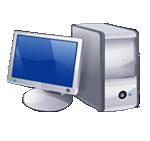 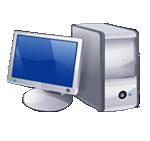 *,20.0.0.1,*;port2
*,10.0.0.1,*;port1
No match
10.0.0.1
20.0.0.1
[Speaker Notes: 1、建立SSL连接
2、下发配置和流表
3、10.0.0.1发送目的20.0.0.1的报文到达OF交换机
4、查找流表，找到20.0.0.1表项，转发报文port2
5、20.0.0.1发送目的10.0.0.1的报文到达OF交换机
6、查找流表，没有找到10.0.0.1表项，转发报
文给Controller
7、Controller处理之后生成一个新的流表下发给
OF交换机，同时将这个报文发给10.0.0.1
8、20.0.0.1再次发送目的10.0.0.1的报文到达
OF交换机
9、查找流表，找到10.0.0.1表项，转发报文port1]
ONF组织—OF-Config协议
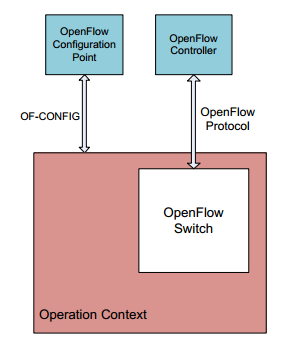 OpenFlow配置和管理协议（OF-Config）由控制和管理工作组制定和维护，是OpenFlow协议的兄弟协议，描述标准配置和管理协议的动机、范围、需求和规范。
在包含OpenFlow交换机的环境下，对除OpenFlow协议外的接口配置和管理协议进行规范，目前采用NETCONF协议进行传输。
ONF组织—ATRIUM开源软件
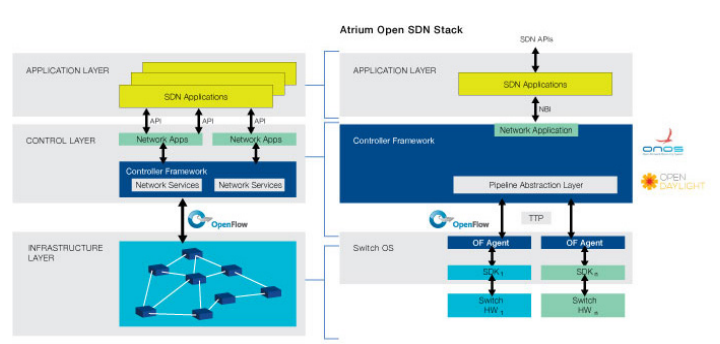 为了加快SDN落地速度ONF推出了分布式开源软件Atrium，第一版本将采用Quagga的边界网关协议（BGP）和ONOS、OCP的框架作为初始组件。
可以在支持OpenFlow的控制器和交换机中运行，支持使用插件并且支持其他交换机，充分体现开放的理念。
开源SDN控制器--OpenDaylight
2013年4月8日，OpenDaylight开源项目被推出，其参与者主要来自软硬件设备厂商。ODL开源项目与Linux基金会合作，其目标是成为SDN架构中的核心组件，使用户能减少网络运营的复杂度，扩展其现有网络架构中硬件的生命期，同时还能够支持SDN新业务和新能力的创新。
https://www.opendaylight.org/
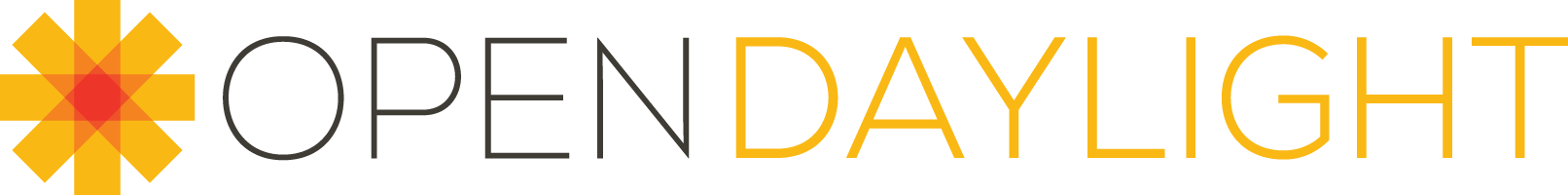 OpenDaylight控制器架构
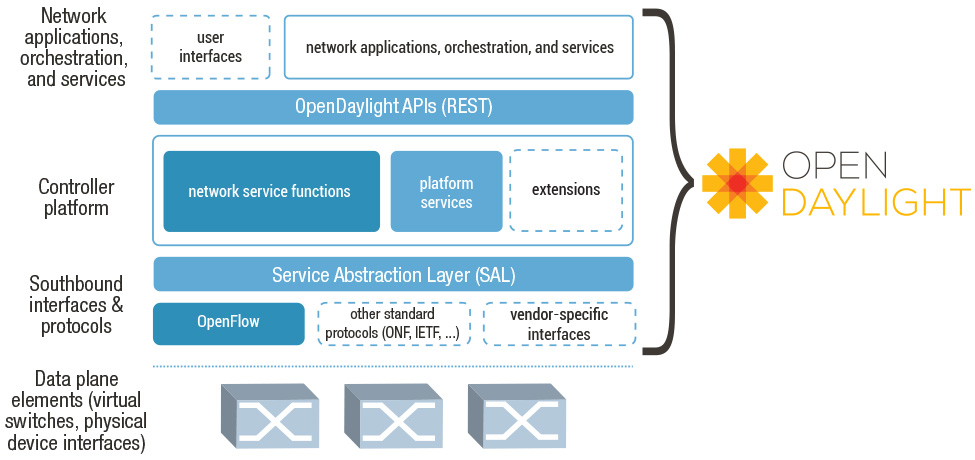 [Speaker Notes: 南向接口不只有OpenFlow，同时为其他标准协议预留了接口
北向接口更是“兵家必争之地”，目前SDN控制器的北向接口还没有一个标准出现，各家SDN控制器都是按照自己的理解进行定义的]
开源SDN控制器--ONOS
ONOS 是由 ON.Lab 使用 Java 及 Apache 实现发布的开源SDN网络操作系统，主要面向服务提供商和企业骨干网。ONOS的设计宗旨是满足网络需求实现可靠性强、性能好、灵活度高。此外，ONOS的北向接口抽象层和API支持简单的应用开发，而通过南向接口抽象层和接口则可以管控 OpenFlow或者传统设备。 
http://onosproject.org/
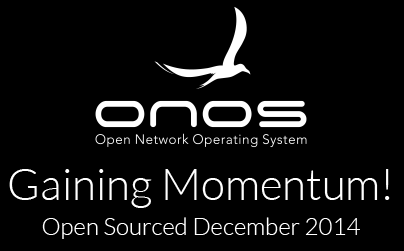 ONOS控制器架构
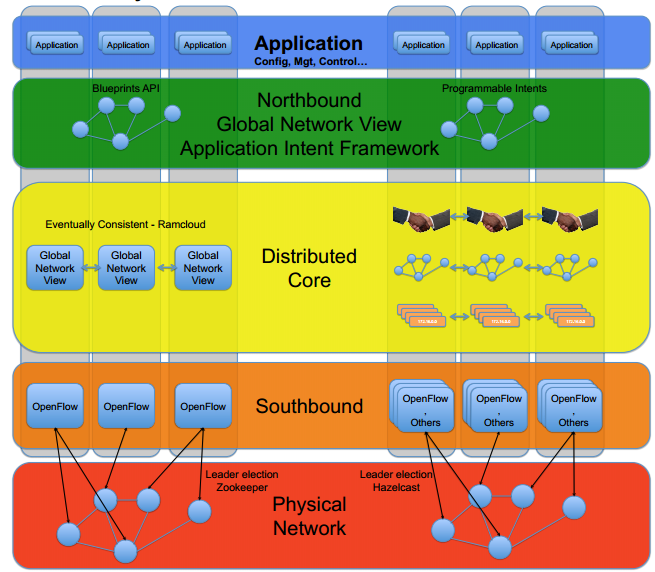 1）专注于运营商网络及关键业务网络；
2）南向抽象，可以实现多种协议对设备进行驱动；
3）北向抽象，简化应用对资源的共享访问；
4）对资源进行隔离和保护；
5）提供SDK，对应用提供一套有用的服务。
OpenDaylight VS. ONOS
ODL早于ONOS两年左右，应用上丰富上占优
ODL被大厂商控制并削弱了用户的声音，ONOS由斯坦福大学和加州大学伯克利分校SDN先驱创立的非营利性组织ON.Lab推出，意欲打造一个面向用户的开源SDN操作系统
ONOS的设计理念是能在任何硬件上灵活地创建服务且大规模部署，适用于面向服务提供商和企业骨干网，而ODL是设备厂商在一定程度上为了维护自己阵营利益的产物
[Speaker Notes: 1）ONOS号称是为了抵制以传统设备商为主导的SDN方案ODL而创建的项目，对ODL项目中的一些应用，如OpFlex，有比较大的意见，主要是认为这个协议是思科ACI框架的通信协议，暴露了太多设备的细节，而且对设备的要求仍然较高。ONOS的主导组织是软件公司或组织，最终目标是实现SDN网络设备向裸交换机迁移，认为与ODL存在分歧。
2）从框架来看，个人认为目前ONOS并没有形成太多的亮点，惟一的亮点就是北向抽象的应用意图架构，我估计ODL很快也可以把这个功能吸收进去。其他方面，基本上没有大的区别，ODL同样也可以支持向裸交换机迁移，只要ODL有这个意愿。
3）从应用来看，ONOS支持的应用与ODL基本上也是大同小异，相比来说，ODL经过近两年的积累，应用要比ONOS丰富。]
目录
SDN技术的起源与发展历程
SDN的技术流派与体系结构
SDN典型应用与商用案例
SDN商用前景
SDN应用进展与商用案例
随着2012年ONS上Google公布了其B4项目，SDN被广泛关注，学术界、厂商、企业用户、运营商等都在探索SDN如何在不同领域中应用，如何改变传统网络，如何提高网络资源利用率，如何降低运维成本，虽然仍然缺少统一的标准，但一时间各种流派的SDN技术与方案不断涌现，新兴创业公司也不断涌现，下面我们就来看一下SDN典型应用场景与商用案例。
SDN APP典型场景
虚拟机联动/多租户
流量监视/拥塞发现/自动分流
可编程/自定义路由
自动化管理与运维
流量工程(TE)
流量识别与差异化调度
业务QoS自动部署与保证
自动化管理与运维
业务动态隔离及权限控制
统一安全防护
BYOD
AC云
[Speaker Notes: 由左到右，分别代表数据中心网络、广域/骨干网络、园区网络]
Google B4项目—现状
Google为全球用户提供包括搜索、Google+、Gmail邮箱、YouTube及地图服务等在内的多种业务服务，仅在北美互联网流量总和中，大概有25%来自或流向Google的服务器，为满足全球用户需求，Google在美国及世界各地创建数个数据中心。
以数据中心为界，Google的网络可以分为数据中心内的网络和数据中心外的网络。Google将2类广域网通信需求部署于2张骨干网平面中：一张网络称为I-scale网络，主要负责连接用户到Google服务；另一张网络称为G-scale网络，主要负责Google各数据中心之间的连接。
Google B4项目—需求
I-scale与G-scale网络的需求及流量特性存在很大的差别，I-scale网络流量相对稳定，白天高、晚上低，较为规律。但G-scale骨干网中以重型流量为主，且流量变化较剧烈，不呈现较为明显的规律。
在G-scale网络中，Google经常需要将数以PB计的数据从一个地方转移到另一个地方。当数据发生转移时，Google希望能根据业务类型、紧迫程度等对相应的数据流进行细粒度的控制和管理，希望能够准确预测更新或发布的速度。在传统的网络架构中，混合式的网络管理与控制模式、封闭式的网络设备等使得这种需求成为一个具有挑战的难题。
Google B4项目—实施
Google的部署分为三个阶段：
第一阶段在2010年春天完成，把OpenFlow交换机引入到网络里面，但这时OpenFlow交换机对同网络中的其他非OpenFlow设备表现得就像是传统交换机一样，只是网络协议都是在Controller上完成的，外部行为来看表现得仍然像传统网络。
第二阶段是到 2011年中完成，这个阶段引入更多流量到OpenFlow网络中，并且开始引入SDN管理，让网络开始向SDN网络演变。
第三个阶段在2012年初完 成，整个B4网络完全切换到了OpenFlow网络，引入了流量工程，完全靠OpenFlow来规划流量路径，对网络流量进行极大的优化。
Google B4项目—改造效果
经过改造之后，据称链路带宽利用率提高了3倍以上，接近100%，链路成本大大降低，这应该算是最大的成效了，也是当初最主要的目标。另外的收获还包括网络更稳定，对路径失效的反应更快，管理大大简化，也不再需要交换机使用大的包缓存，对交换机的要求降低。Google认为 OpenFlow的能力已得到验证和肯定，包括对整个网络的视图可以看得很清楚，可以更好地来做Traffice Engineering，从而更好地进行流量管控和规划，更好地路由规划，能够清楚地了解网络里面发生了什么事情，包括监控和报警。
Facebook—OCP项目
Facebook是全球第一大社交网站，随着用户数量不断增加，Facebook的流量负载也具有显著的扩展，而SDN恰恰适合云供应商的流量负载扩展且可以满足更大用户数量。
Facebook在SDN方面的工作是作为开放计算项目（OCP—open compute project）的一部分而展开的。目的是通过将开源理念引入到硬件设计方面，为数据中心降低成本、提高效率。
http://www.opencompute.org/
Rackspace
全球三大云计算中心之一，在全球拥有10个以上数据中心，管理超过64000台服务器，用户希望获得更先进的网络配置以直接接入到Rackspace的私有云和公有云平台，借助于SDN相关技术，Rackspace允许用户通过私有云平台获取网络管理和配置能力、创建安全域，提升DDoS防控能力等网络功能。
http://www.rackspace.com/
欧洲运营商--Colt-telecom
Colt为欧洲市场近3万用户提供综合的电信及IT服务，其所拥有的网络已经逐步演进并且具有了复杂性、固化性和高成本性，这主要是由于缺乏网络管理规则和虚拟控制。
Colt设计并计划实施一个未来SDN目标架构，以对光网络、以太网、IP网和数据中心内的网络实施统一的管理。
Colt的SDN部署目标架构
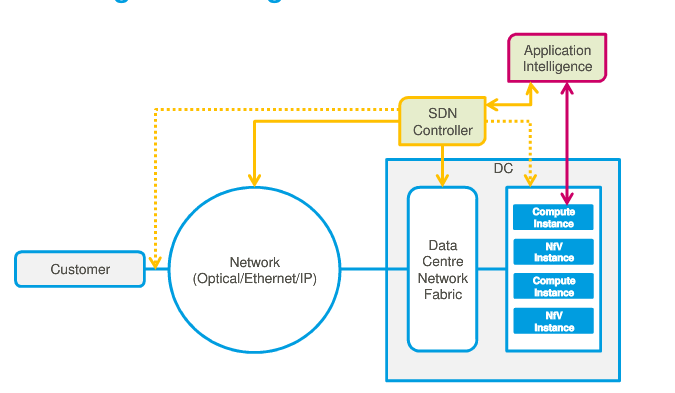 [Speaker Notes: 在该目标架构中，用户通过网络接入Colt的数据中心群，该数据中心群由SDN控制器进行控制。基于此架构，Colt的未来SDN发展分为3个层次：
1、L3 CPE路由器虚拟化—对L3 CPE路由器的功能进行虚拟化
2、数据中心架构及网络虚拟化—数据中心采用OpenFlow演进架构，网络虚拟化包括：硬件和软件解耦合、虚拟机创建和迁移、动态网络策略、地址空间虚拟化、网络自动化
3、广域网SDN—SDN广域网络包括：广域网络虚拟化和自动化、端到端统一网络抽象和资源整合
Colt在采用SDN技术后，可以支持全球网络的可编程性，并满足商业客户全面管理综合 IT和网络方案的需求，从而提供真正的自动化、可伸缩性及按需服务]
NTT
日本NTT通信公司提供了一个覆盖全球的广域网、管理技术和IT服务，提供全球范围内的网络服务和数据中心服务。2012年6月，NTT推出了基础设施即服务（IaaS）产品—Enterprise Cloud，利用SDN OpenFlow协议，通过远程的管理控制器对网络设备的行为进行集中式的管理，成为全球第一个网络虚拟化技术的相关产品。
http://www.ntt.com/enterprise_cloud_e/
Verizon
2011年Verizon作为运营商企业的代表成为ONF的首批成员，与此同时，Verizon也尝试将SDN部署到其网络中去，并选择了以视频传送类业务为切入点，希望借助于OpenFlow/SDN技术优化视频传送网络，让通信流量适应长时间的传送和直通交换方式以降低成本。
AT&T
全美市场占有超过3成的美国最大电信商AT&T全力拥抱SDN与NFV，打造新一代网络架构，计划在2020年时，要将此新架构运用到超过75%的对外电信网络服务。
在这项为期6年的计划中，第一年将进行网络基础设施的设备转换，从过去采购昂贵、复杂与硬件为主的网络设备，转而开始采用以低成本、弹性、软件为主的SDN与NFV化部署方式，除了降低内部的成本，也能弹性针对不同企业需求，提供更多样的网络服务。
目录
SDN技术的起源与发展历程
SDN的技术流派与体系结构
SDN典型应用与商用案例
SDN商用前景
SDN的发展还需要时间的沉淀
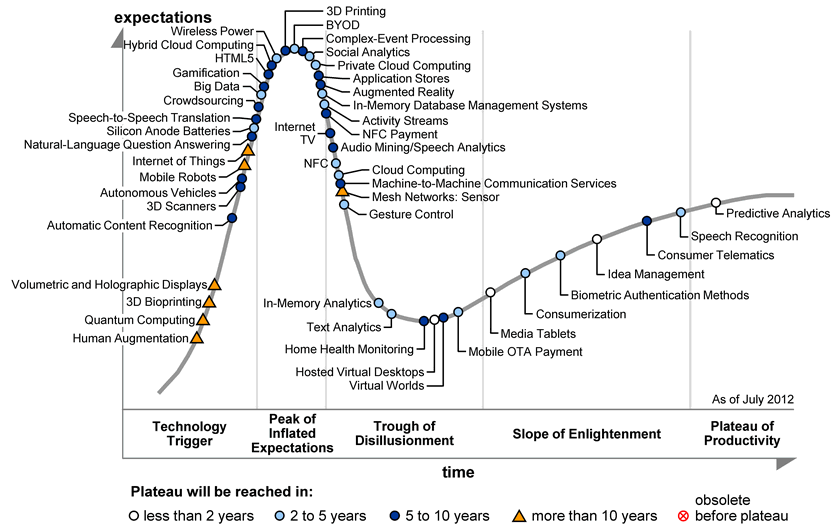 [Speaker Notes: 技术从出现到成熟的整个过程都将沿着图中的曲线前进，SDN领域也不例外，目前处于泡沫炒作期让人们对技术能有着无比美好的想象和期望；根据IDC的研究结果显示，在2013年，整个企业网络行业的市场价值为420亿美元，其中将近一半来自2-3层网络交换机。SDN在2016年只能占约8.8％。其全面破局还需要时间的沉淀。]
SDN存在的问题影响其推进速度
市场利益复杂化成为SDN发展的第一障碍，由于SDN尚处于发展的初级阶段，且各参与方对于产业架构重组有着不同的利益和目的，包括网络运营商、大小互联网服务商、设备商之间都有差异，因此难以形成合力推动SDN发展；
各厂商发布的SDN解决方案千差万别，业界要统一SDN标准，实现各厂商产品相互兼容，还需要一个长期的过程；
SDN架构下控制器需要为每一条流制定优化的路由策略，如何在复杂度和整体效率之间取得平衡是SDN面临的一大挑战。
由于SDN采取集中控制架构，还会由于集中带来新的安全缺陷。
从现有硬件平台向新网络的平滑演进、兼容性和长期共存将存在挑战；一方面是如何避免IPV6的覆辙，同时又要避免在网络上留下来多个孤岛。
SDN的商业化将是多路径发展
新兴设备厂商虽希望通过SDN来获取商业机会，而传统大厂商对市场份额和标准的影响力却不容低估，真正有能力进行全网部署的互联网服务商并不多，因此公网市场的突破还需要时间；挖掘数据中心、核心网和企业网的专业市场成为共识。其侧重于整网能力提升。
IT厂商
网络运营商并不希望立即全面部署来颠覆自身的产业定位；但可以通过SDN为智能管道的发展提供新的选项、同时利用SDN局部提升网络的优化和高效管控能力、降低网络建设与运维成本；还可以利用SDN来推动和网络能力深度结合的业务应用创新。移动数据类业务、多屏互动、SDN数据中心的发展将起到重要拉动作用。其侧重于改善为业务的服务能力。
网络运营商
国内互联网服务商还不具备谷歌的能力，但会在局部率先采用SDN技术来改善服务体验，并逐步向网络层渗透；阿里巴巴通过软件来控制远程交换机，实现管理和控制分离，提升应用的水平；多个厂商开始销售用户端路由器，先在网络中嵌入对未来SDN发展有影响的控制点。侧重于业务能力的提升，但目前互联网服务商垂直化的经营模式难以带动产业整体的发展。
互联网服务商
[Speaker Notes: SDN的本质定义就是软件定义网络，也就是说希 望应用软件可以参与对网络的控制管理，满足上层业务需求，通过自动化业务部署简化网络运维，这是SDN的核心诉求，控制与转发分离只是为了满足SDN的核心诉求的一种手段，如果某些场景中有别的手段可 以满足，那也可以，比如管理与控制分离。
视频和协作应用、融合存储、网络交易所、移动网络服务分配以及可扩展数据中心网络。]
应用将是撬动SDN发展的关键
本章总结
按照Gartner的技术成熟度曲线描述，SDN当前正处于最鼎盛的炒作期，他的未来不会立刻来临，要经历一次幻灭期的涅槃重生之后才会迎来真正的辉煌时代。但这个过程也不会太慢，因为技术周期的演变明显加速，Gartner2012年报告中指出技术从消费化达到生产力成熟期的时间预期将会大大加快，从2011年的10年缩短为2~5年。